Actieprogramma Kansrijke StartLaetitia KuijpersVWS, Directie Publieke Gezondheid
19 september 2018
NCJ Werkconferentie
Actieprogramma Kansrijke Start
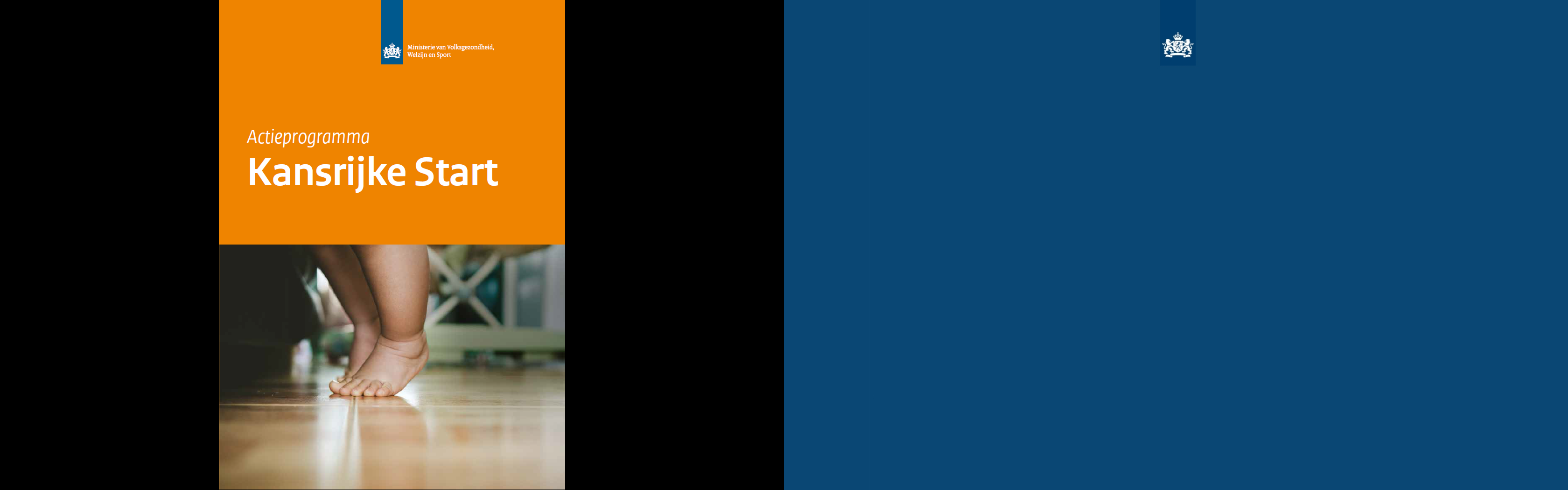 Uitgangspunten
 Proces
 Inhoud
 Hoe verder
2
Voettekst
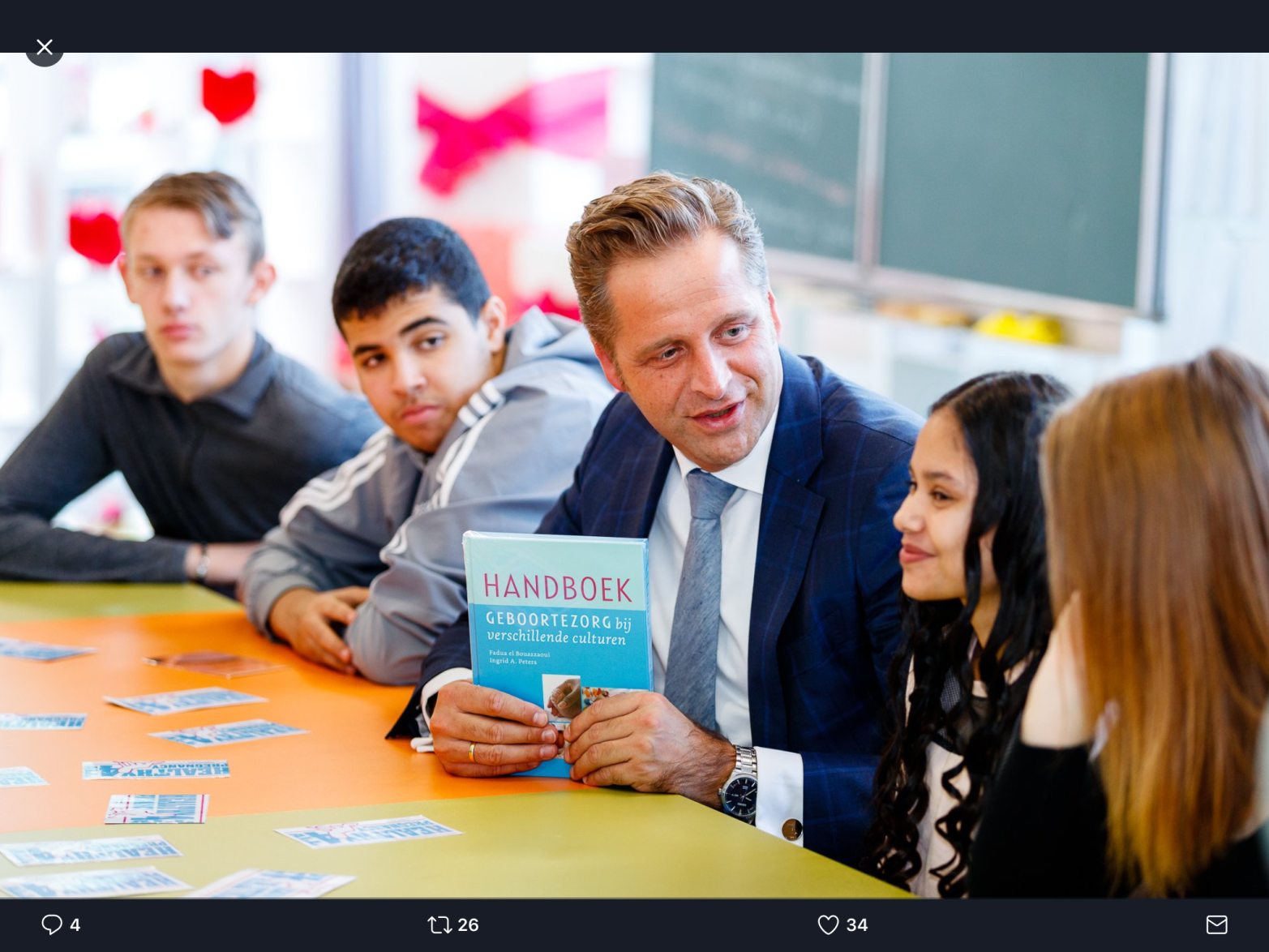 Uitgangspunten programma Kansrijke Start
Minister Hugo de Jonge:
1e 1000 dagen van kinderen cruciaal voor 
  goede ontwikkeling.
Samen zorgen dat kinderen een goede start
  kunnen maken.
Veel problemen bij ouders door stress (geen inkomen, relatieproblematiek, verslavingsproblematiek, psychiatrische zorg nodig) en leefstijl.
Bewust kiezen voor goede zwangerschap.
Ouders helpen ervoor te zorgen dat hun baby gezond ter wereld komt en gezond kan opgroeien.
Koppelen van medische (verloskundigen, huisartsen, gynaecologen) aan sociale domein waar gemeente voor verantwoordelijk is (JGZ, wijkteams, schuldhulpverlening).
3
Voettekst
Processtappen
Start: december 2017 
 Werkbezoek minister en aankondiging 
  programma: 7 februari 2018
 Brainstorm- en werksessies met 
  minister en veld: februari – augustus 2018
 Lancering: 12 september 2018
 Doorlooptijd: 9 maanden
 Uitvoeren programma: 2018 - 2021
4
Voettekst
Doel:
Meer kinderen een kansrijke start geven

Subdoelen:
 Meer kwetsbare ouders goed voorbereid met hun zwangerschap starten
 Minder ongeplande en onbedoelde zwangerschappen in kwetsbare gezinnen voorkomen. 
 Beter problemen (ook niet-medische) worden gesignaleerd bij (aanstaande) kwetsbare gezinnen.
 Meer aanstaande kwetsbare ouders eerder de juiste hulp krijgen.
 Meer kwetsbare ouders toegerust zijn voor het ouderschap en de opvoeding. 
 Minder baby’s en jonge kinderen uit huis of onder toezicht worden geplaatst.
5
Voettekst
Actielijnen
Voor de zwangerschap
1.1 Kwetsbare ouders met een kinderwens ondersteunen
1.2 Nu niet zwanger landelijk beschikbaar

Tijdens de zwangerschap
2.1 Scherper in beeld krijgen van kwetsbare gezinnen
2.2 Sneller hulp aan kwetsbare gezinnen
2.3 Routekaarten/zorgpaden voor professionals

Na de geboorte
3.1 Flexibele inzet contactmomenten jeugdgezondheidszorg
3.2 Laagdrempelige opvoedingsondersteuning voor kwetsbare ouders
3.3 Zeer jonge kwetsbare ouders ondersteunen
6
Voettekst
Belangrijkste maatregelen
Kinderwensen beter bespreekbaar maken 
   (experimenten, trainingen, leerkringen);
 Nu Niet Zwanger landelijk beschikbaar maken;
 Brede signaleringsinstrumenten beschikbaar maken;
 Risicozwangerschappen melden bij JGZ of wijkteam;
 Wet publieke gezondheid aanpassen zodat de JGZ al 
   voor de geboorte kwetsbare ouders ondersteunt via 
   een prenataal huisbezoek;
 Lokale coalities maken ketenafspraken met partijen 
   in geboortezorg en JGZ over goede samenwerking 
   (bv deelname JGZ in VSV’s of vormen van multidisciplinaire teams); 
 Lokale (of regionale) coalities bouwen die stevige afspraken 
   maken voor samenhangende aanpak rondom eerste 1000 dagen.
7
Voettekst
Flankerende acties
1. Lokale coalities bouwen
     - Via coalities op lokaal en regionaal niveau wordt een aanpak neergezet om kwetsbare gezinnen te bereiken en tijdig te begeleiden. 
2. Cijfers voor gemeenten
     - Perinatale atlas met kerncijfers over gezondheid rondom geboorte op zowel lokaal/regionaal als op landelijk niveau. 
     - Kwetsbaarheidatlas die kwetsbaarheid van potentiële ouders in gemeenten analyseert en visualiseert via lokale plattegronden.
3. Menukaart
     - Menukaart voor gemeenten met beschikbare interventies, zodat zij op basis van hun cijfers de juiste keuzen maken bij hun lokale aanpak.
4. Communicatie
     - Meerjarige landelijke campagne om ouders, professionals en gemeenten meer bewust te maken van het belang van de 1e 1000 dagen voor kwetsbare kinderen.
5. Kennis
     - Ondersteunend kennisprogramma voor professionals (kennis bundelen, aanvullen en toegankelijk maken voor professionals).
8
Voettekst
Actielijn 1.1: Kwetsbare ouders met kinderwens ondersteunen
Preconceptiezorg
  Lokale coalities gaan experimenteren met het bespreken van kinderwensen met kwetsbare ouders. 
Trainingen
  Voor professionals uit de jeugdgezondheidszorg om met kwetsbare ouders te spreken over hun eventuele kinderwens.
Leerbijeenkomsten
  Ervaringen van lokale coalities bij het bereiken van aanstaande kwetsbare ouders worden in leerbijeenkomsten met gemeenten uitgewerkt naar werkbare praktijken.
9
Voettekst
Interactie met de zaal
Vragen over actieprogramma?

 Wat gaat dit teweegbrengen?

 Wat is er nodig om dit in gang te zetten?


Meer info: Actieprogramma Kansrijke Start
Twitteren: #kansrijkestart
10
Voettekst
Actielijn 1.2: Nu Niet Zwanger landelijk beschikbaar
Landelijke ondersteuning Nu Niet Zwanger
  We financieren GGD GHOR NL om Nu Niet Zwanger landelijk beschikbaar te maken (tijdelijk vergoeden van lokale projectleiders, landelijke programmateam met kwartiermakers en benodigde communicatie- en registratiemiddelen).  
Implementatie van Nu Niet Zwanger projecten in centrumgemeentenPer regio een Nu Niet Zwanger project op maat in de regio.
11
Voettekst
Actielijn 2.1 Scherper in beeld krijgen van kwetsbare gezinnen
Verspreiding signaleringsinstrumenten- In beeld brengen signalerings- en risicotaxatie-instrumenten over medische en sociale risicofactoren
  - Deze verspreiden onder professionals in de geboortezorg en de jeugdgezondheidszorg. 
   - Afspraken maken met lokale coalities over gebruik signaleringsinstrumenten.
Melding risicozwangerschappen- Afspraken maken met professionals zoals huisartsen, gynaecologen, verloskundigen, volwassen-ggz en verslavingszorg over meldingen van risicozwangerschappen bij de jeugdgezondheidszorg of het wijkteam, zodat tijdig juiste ondersteuning geboden kan worden
12
Voettekst
Actielijn 2.2 Sneller hulp aan kwetsbare gezinnen
Prenatale huisbezoekenKwetsbare gezinnen krijgen tijdens zwangerschap intensieve begeleiding vanuit jeugdgezondheidszorg. Dit start met een prenataal huisbezoek om te bepalen welke hulp of zorg nodig is in het gezin. Om het mogelijk te maken dat de jeugdgezondheidszorg al voor de geboorte deze kwetsbare ouders ondersteunt, wordt de Wet publieke gezondheid aangepast. 
Ketenafspraken over multidisciplinaire samenwerkingLokale coalities maken ketenafspraken met partijen in geboortezorg en  jeugdgezondheidszorg over goede samenwerking met de verloskundige samenwerkingsverbanden, bijvoorbeeld door deelname van de JGZ in VSV’s en/of het vormen van multidisciplinaire teams. 
Samenwerking rondom kwetsbare gezinnenGeboortezorg en partijen in het sociale domein, inclusief de jeugdgezondheidszorg, gaan intensief samenwerken rondom de zwangerschap bij kwetsbare gezinnen. Daarbij wordt ingezet op goed signaleren, goed verwijzen en optimale begeleiding voor en tijdens zwangerschap en na geboorte.
13
Voettekst
Actielijn 2.3 Routekaarten/zorgpaden voor professionals
Voorbeeldroutekaarten/zorgpadenOntwikkelen van voorbeelden van routekaarten voor gemeenten.
Samenstelling lokale routekaarten/zorgpadenOndersteunen gemeenten bij het samenstellen van hun lokale routekaarten op basis van de voorbeelden en hun selectie uit de menukaart. Met deze routekaarten kunnen professionals snel het juiste aanbod van hulp en ondersteuning inzetten bij kwetsbare gezinnen.
14
Voettekst
Actielijn 3.1 Flexibele inzet contactmomenten jeugdgezondheidszorg
KlantroutesDe jeugdgezondheidszorg maakt klantroutes van alle cliënten in hun bestand. Op basis van die klantroute bepalen zij welke ouders en kinderen meer en welke minder ondersteuning nodig hebben. Deze klantroutes verspreiden we actief via leerkringen en regiobijeenkomsten.
ProfielenNaast klantroutes willen we profielen gaan gebruiken om de flexibilisering en extra maatwerk voor kwetsbare gezinnen in gang te zetten. Deze profielen van gezinnen komen tot stand door bestaande data over verschillende leefgebieden, zoals leefstijl, inkomen en netwerk, te combineren en te visualiseren.
15
Voettekst
Actielijn 3.2 Laagdrempelige opvoedingsondersteuning voor kwetsbare ouders
LeerkringenOnder gemeenten en professionals verspreiden we actief kennis over goede     voorbeelden van opvoedingsondersteuning, gericht op kwetsbare ouders. We zetten leerkringen op om deze voorbeelden in gemeenten te borgen. 
 GesprekstrainingenProfessionals uit de jeugdgezondheidszorg krijgen gesprekstrainingen om proactief het gesprek met ouders over uitdagingen in het opvoeden aan te gaan. 
Groepsgesprekken Gemeenten en professionals organiseren groepsgesprekken voor kwetsbare ouders. Ouders kunnen opvoedvragen uitwisselen en van elkaar leren. Deelname vergroot tegelijkertijd hun sociale netwerk.  
Digitaal platformPublieke en private partijen ontwikkelen een digitaal platform voor ouders. Ouders kunnen hier terecht voor advies en voorlichting van jeugdgezondheidszorgorganisaties en vinden links naar betrouwbare websites zoals opvoeden.nl.
16
Voettekst
Actielijn 3.3 Zeer jonge kwetsbare ouders ondersteunen
Programmalijn jong ouderschapZonMw ontwikkelt een programmalijn, waarin zij de bestaande kennis en informatie over (zeer) jong ouderschap inventariseren en verbreden. Veldpartijen en gemeenten kunnen via experimenten samen ervaring opdoen met een geïntegreerde aanpak rondom (zeer) jong ouderschap.
17
Voettekst